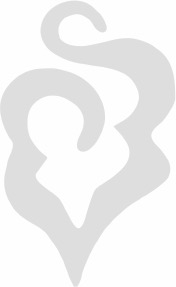 WELCOMEAcceptance and Integration TrainingMelanie McGhee, L.C.S.W.
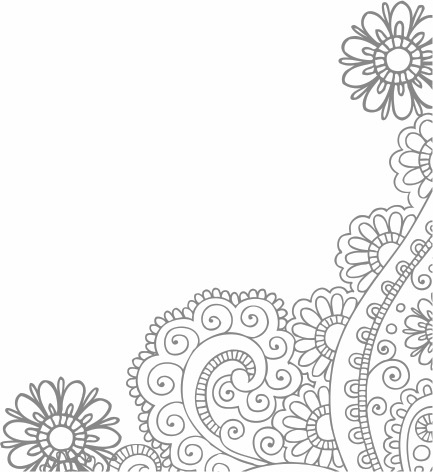 www.aait.solutions
Acceptance and Integration Training

Helping ourselves and our clients wake up from the bad dream of who we think we are, shifting identification from the conditioned self to the true self.
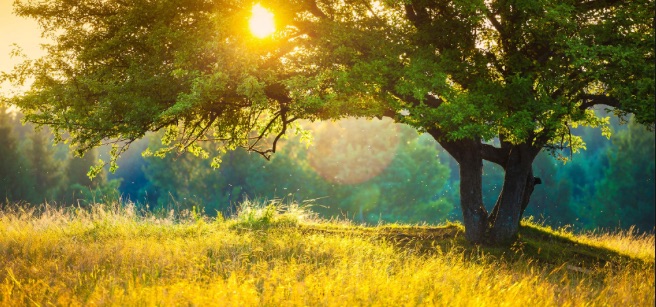 www.aait.solutions
The true self is not encumbered by the limitations of a narrative. The true self is a being.
Where We’re Going
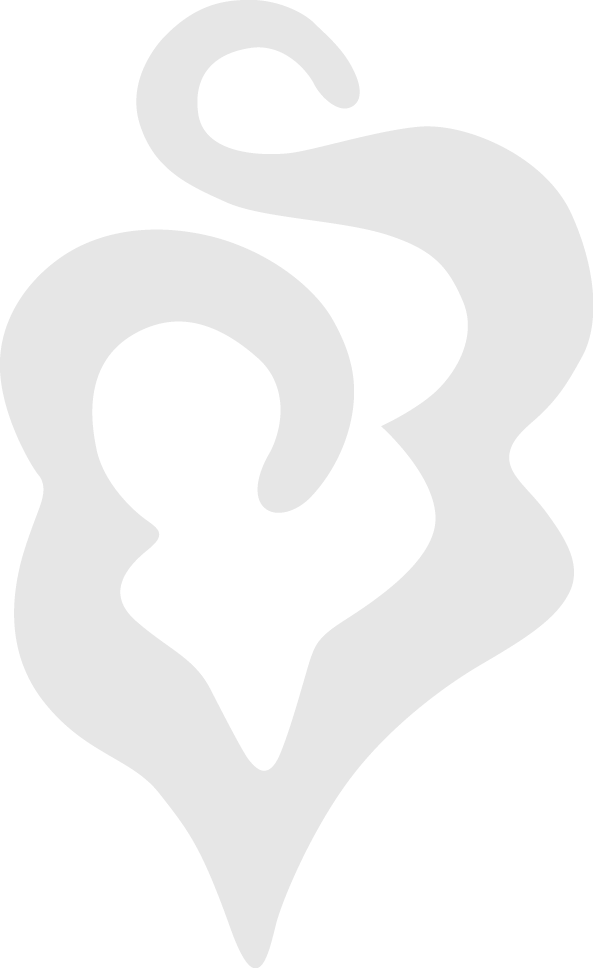 Origins of Acceptance and Integration Training

   Principles, Phases & Theory 

   Basic PEAT for Emotional Regulation – Demo, Discussion, Practice

   Deep PEAT 4 for Problem Resolution, Shadow Integration and Goal Achievement

   Introduction to Trauma Treatment with AAIT – Demo, Discussion, Practice

   Golden Shadow Integration with Deep PEAT 4.
False Conditioned Self
Traumas

Early decisions

Injunctions

Scripts

Identities

Wounds

Limiting Beliefs

Mental Illness

Cognitive Distortions

Etcetera
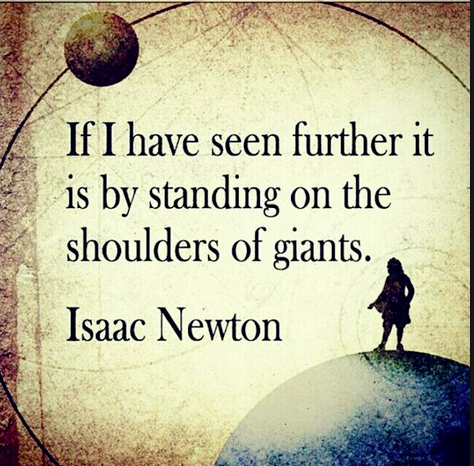 AAIT is Informed by the Confluence of Five Streams of Knowledge
Ericksonian Hypnosis
Redecision Therapy
 Self Acceptance Training & Hypnosis0
 Nondual Philosophy
 PEAT (Prime Energy Activation and Transcendence)
Redecision Therapy grew from the genius of Bob and Mary Goulding who studied with psychotherapy thought leaders and the founders of Transactional Analysis and Gestalt Therapy.
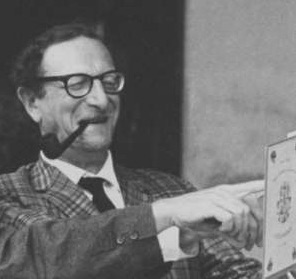 Eric Berne, M.D.
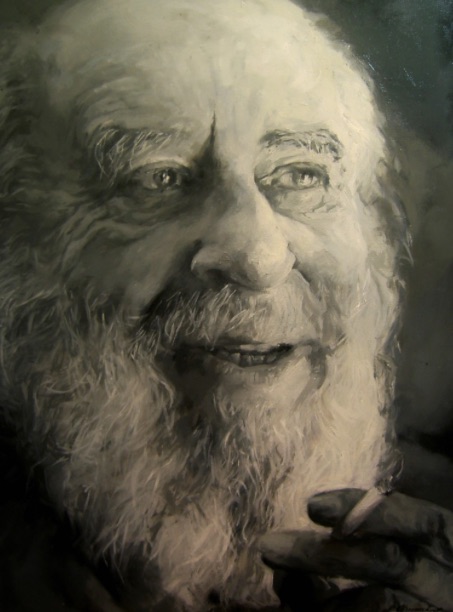 Fritz Perls, M.D.
Mary Goulding, L.C.S.W. 	        Bob Goulding, M.D.
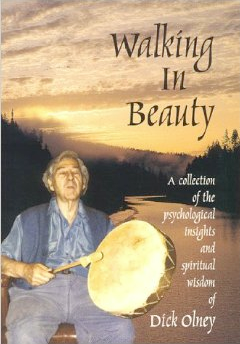 “Self Acceptance Training is experiencing myself as I am in a given moment without the inhibition of self criticism, self judgment or self evaluation.” 

		~ Dick Olney
Self Acceptance Training
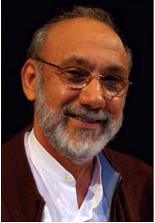 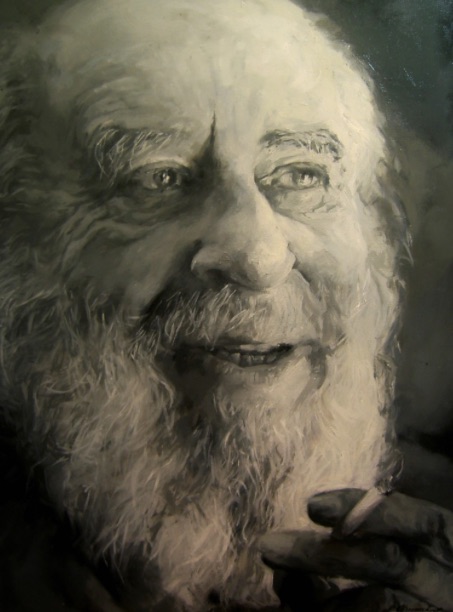 A.H. Almaas, Ph.D.
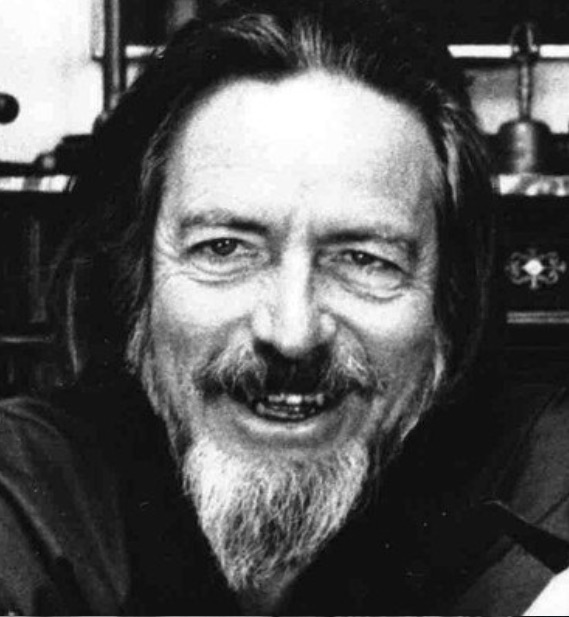 Fritz Perls, M.D.
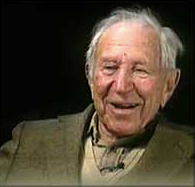 Dick Olney, M.A.
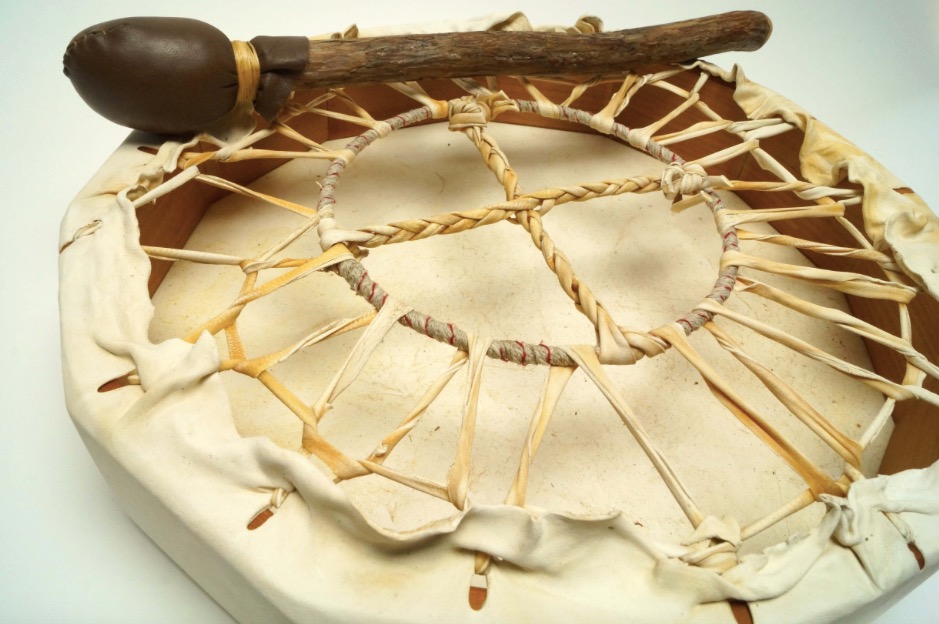 Alan Watts
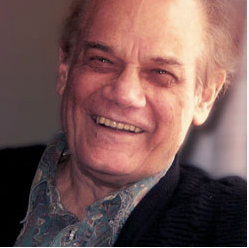 Alexander Lowen, M.D.
Studied with two shamans
Akhter Ahsen, Ph.D.
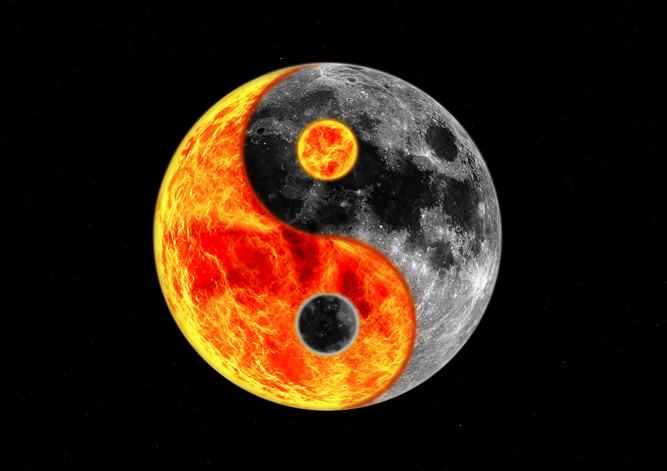 All variety of things are manifestations of one thing and only appear to be two.
“There are two fundamental possibilities for us as conscious human beings: dualistic and unified consciousness.” 

~ Zivorad M. Slavinski
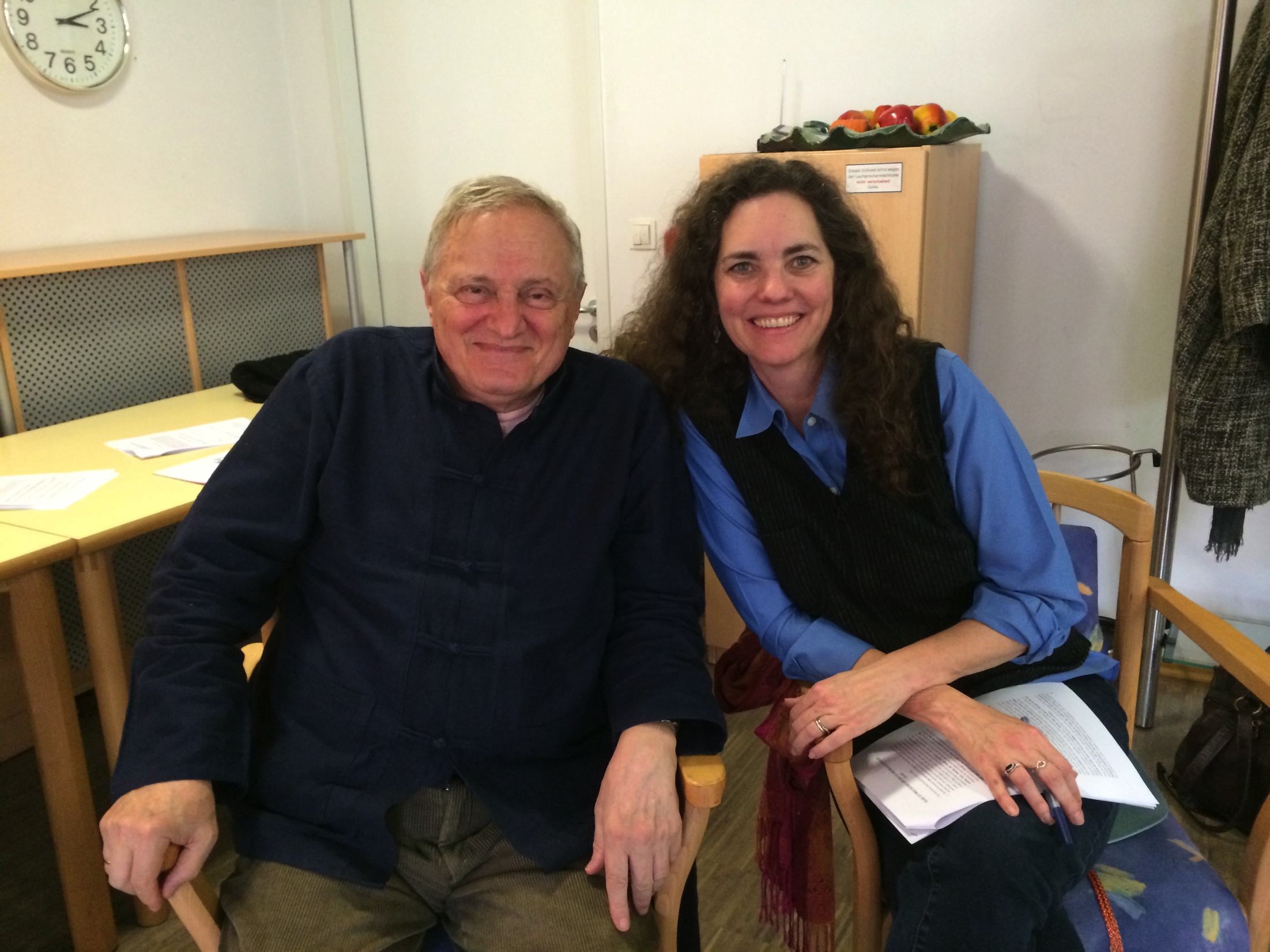 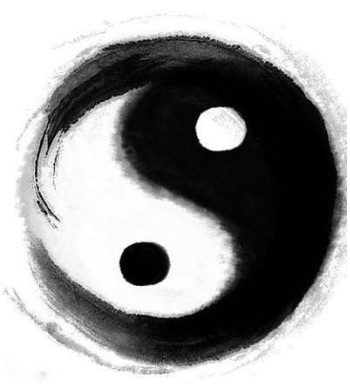 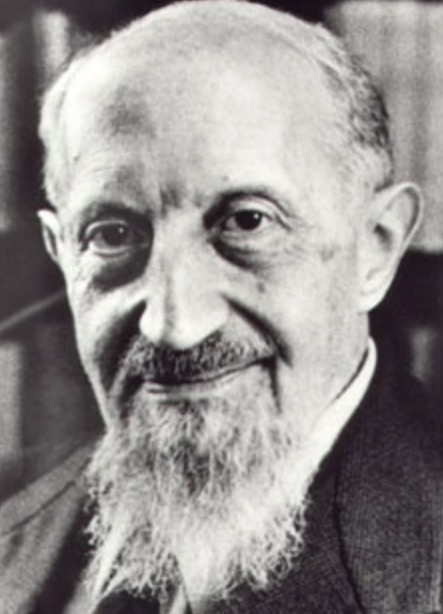 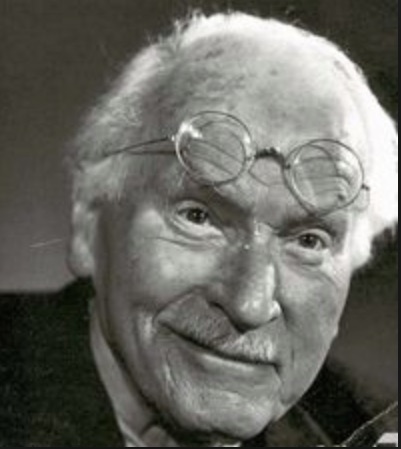 Roberto Assagioli, M.D.
Non-dual philosophies
Carl Gustav Jung, M.D.
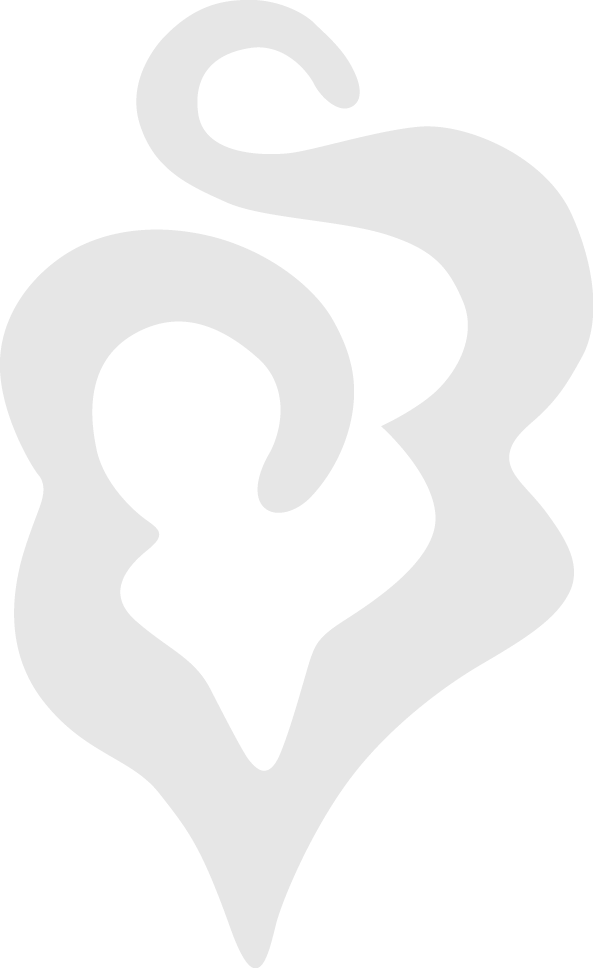 Skepticism  /  Curiosity
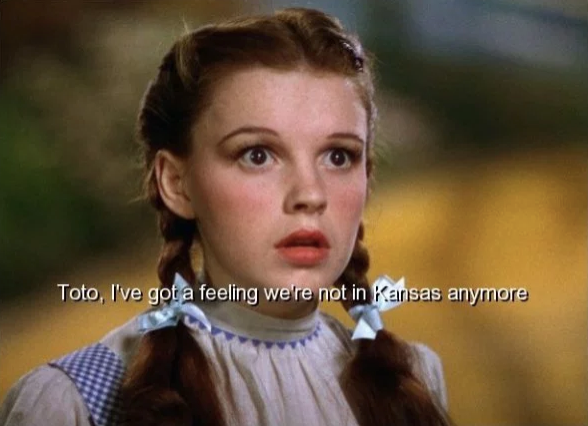 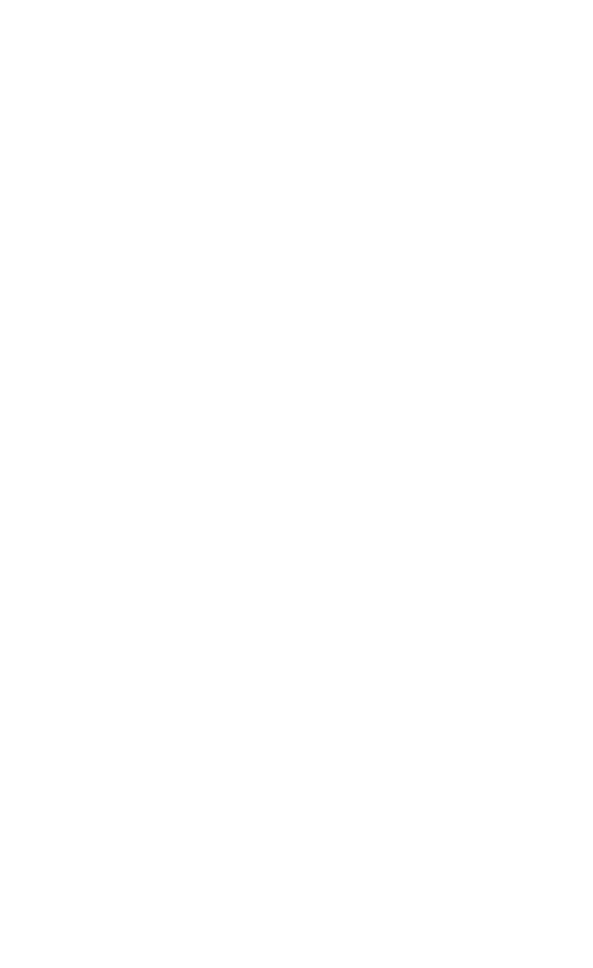 Acceptance + Integration = FREEDOM
Acceptance and Integration Training Theory
Psychological and interpersonal distress can be attenuated and remediated through a process of acceptance and integration of associated energetic polarities driving the distress. 

Such integration results in greater acceptance of self, others and situations. The integration process produces an increased sense of freedom and an ability to make skillful choices in response to previously problematic triggering situations. 

Integration methods are learned and perpetuated by training and ongoing practice of the procedures.
Kintsugi ~ The Art of Precious Scars
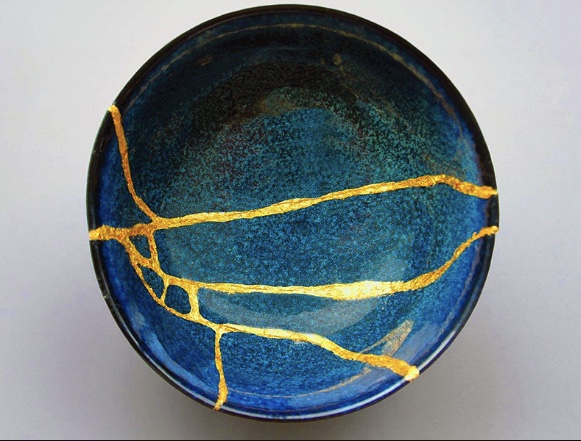 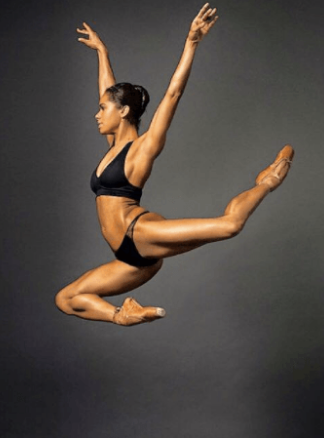 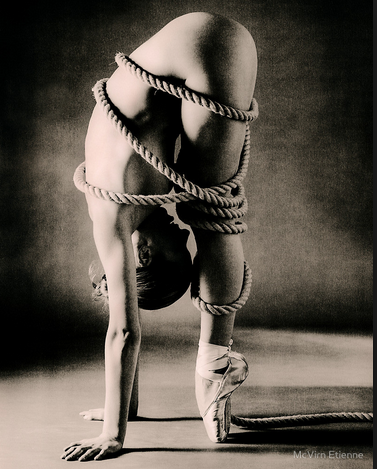 THOUGHTS, IMAGES, EMOTIONS AND SENSATIONS  (TIES)
CHARGED TIES – tethers us to limited states
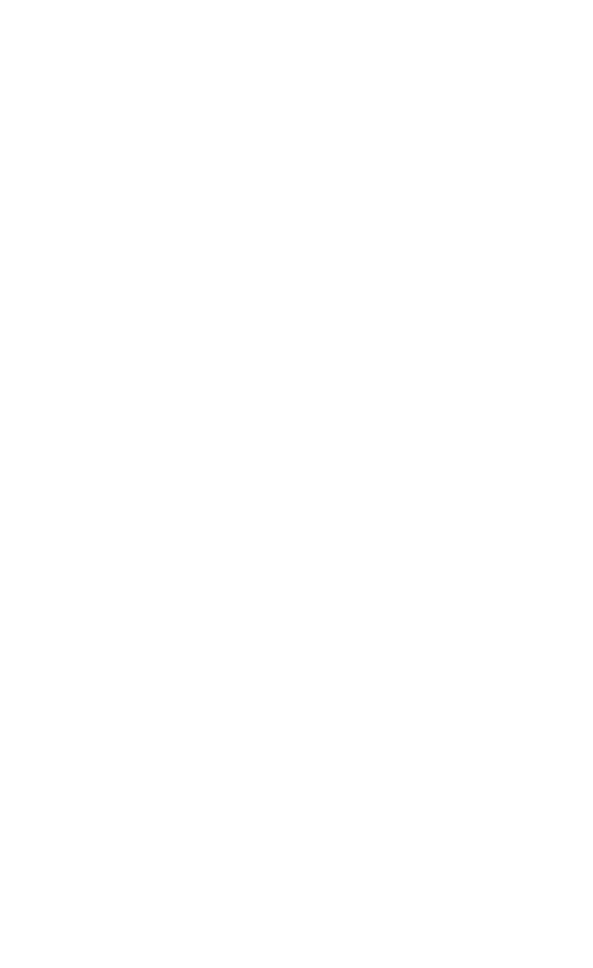 Case Study
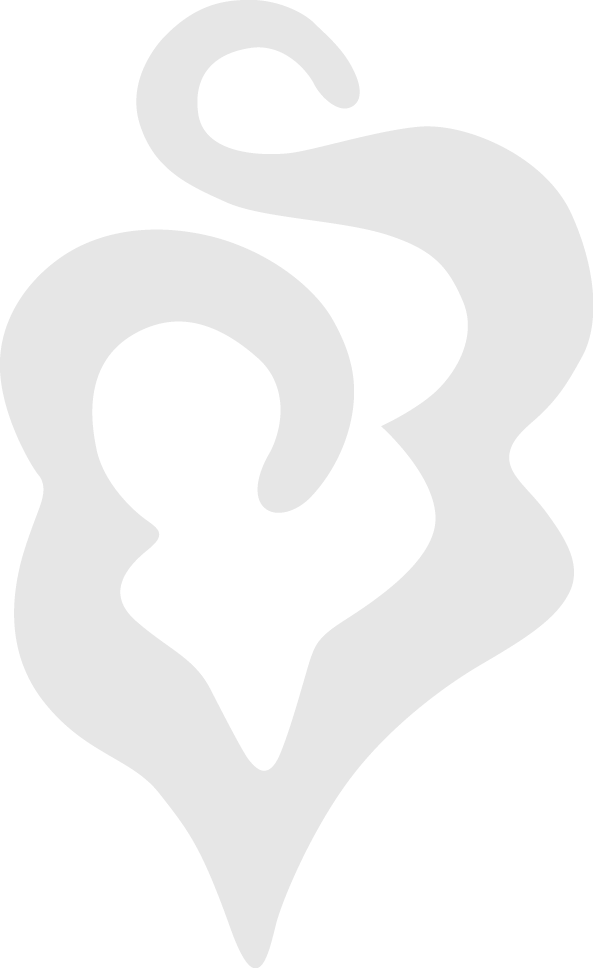 Principles of Acceptance 
and Integration Training
The true self is not encumbered by the limitations of a narrative. The true self is a being.
The integration of two opposing states can alleviate psychological suffering.
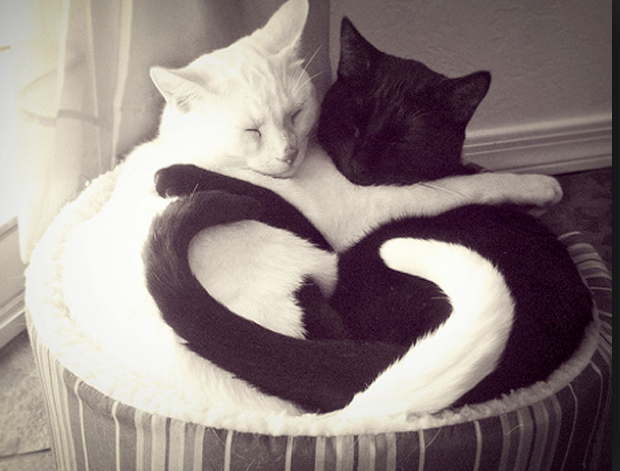 Self acceptance is a means and 
measure of wellbeing.
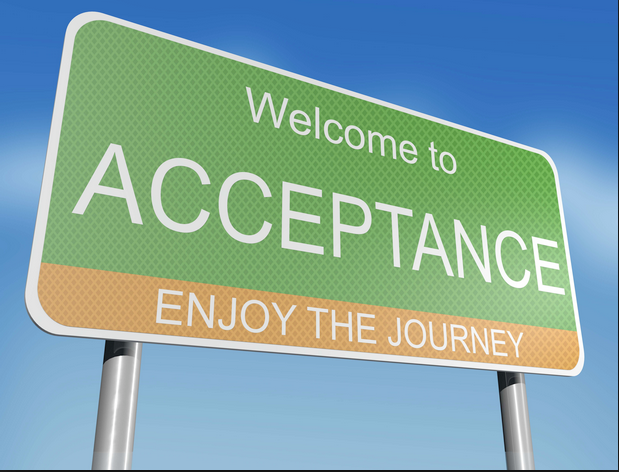 Taking responsibility for and tending to our inner state is the source of our freedom.
Resolving reactivity reveals higher states of consciousness.
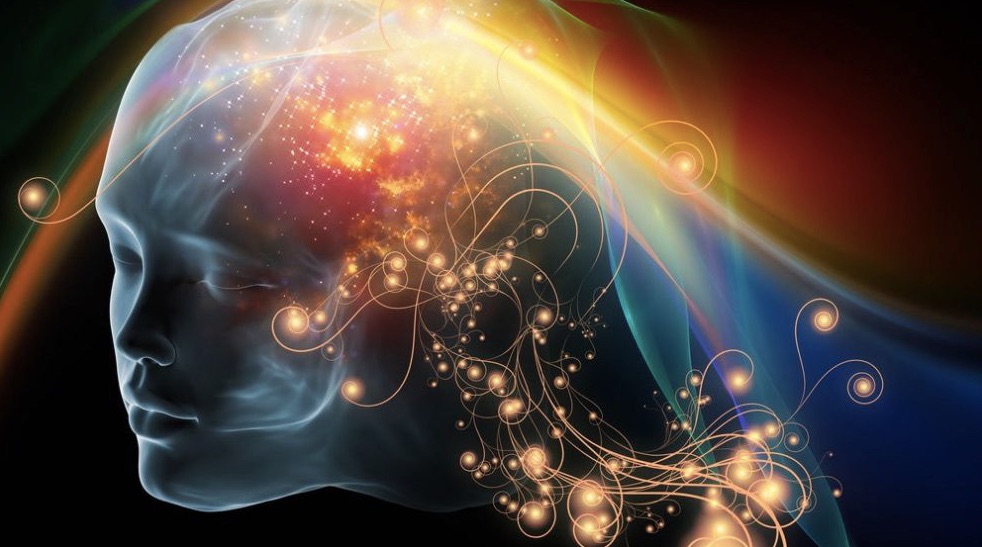 The non-dual states of empty consciousness are an indication and mechanism of transformation.
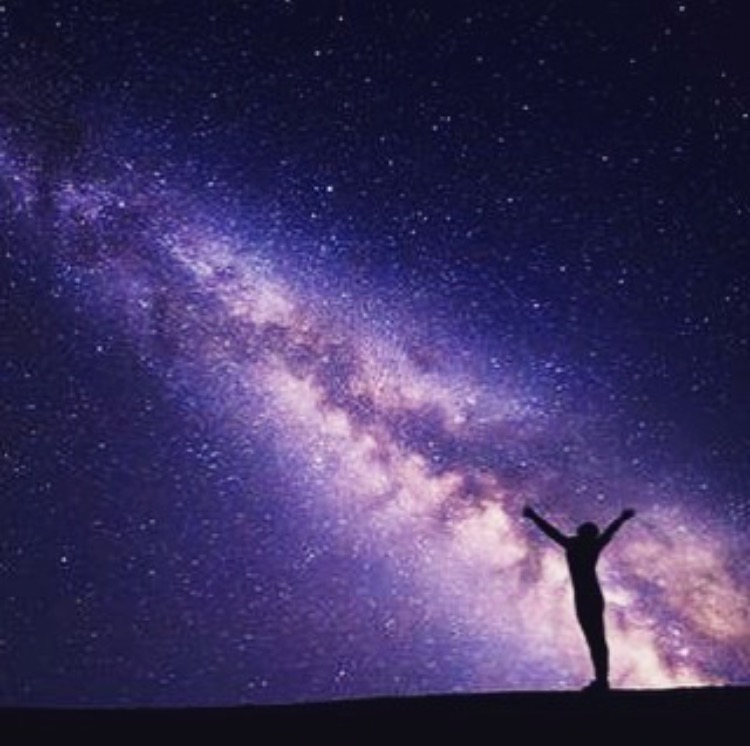 Spiritual Technology Principles 

We take a holistic approach to problems, situations and goals. In the human 
mind there is always wholeness, not independent polarities. Zivorad states, 
“there are two fundamental possibilities for conscious human beings: dualistic consciousness and unified consciousness.” Most live predominantly on the dualistic plane, experiencing the tension, dramas and pains of being pulled between the attraction to one experience and aversion to another experience. 



Alternative technique: this is a bi-polar universe. Thus, it is necessary to allow for and involve both sides of experience. People generally experience only one side and tend to cling to positive emotional states. This is impossible.  We are naturally pulled by attractions and aversions.
Spiritual Technology Principles

Solve et Coagula (concentrate and dilute) – breaking down and coming together of elements into a more evolved and integrated form.   
Immovability of an experience whenever it is possible: Using one snapshot not the whole of the film of the experience.  

 
 

Duplication i.e. dramatization of the experiential elements (thoughts, images, emotions and sensations). Another name for this is paradoxical intention.
The MOST important principle, “On a low level of consciousness there are no solutions, and on high level of consciousness there are no problems.”  
					~ Roberto Assagioli, MD
Phases of Acceptance and Integration Training
Acceptance and Integration Training

Helping ourselves and our clients wake up from the bad dream of who we think we are, shifting identification from the conditioned self to the true self.
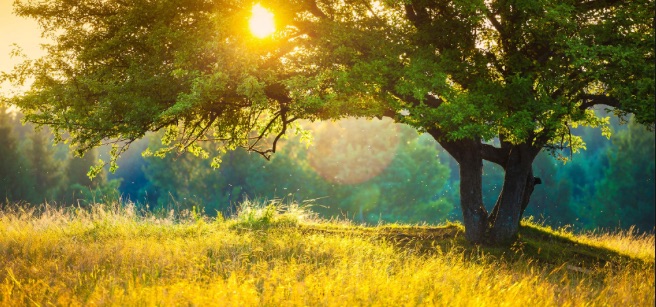 www.aait.solutions
Next Steps

Practice. Practice. Practice.

Join our Facebook Community – AAITCommunity.com

Continue learning – apply for the AAIT Fellowship Training Group, 2021
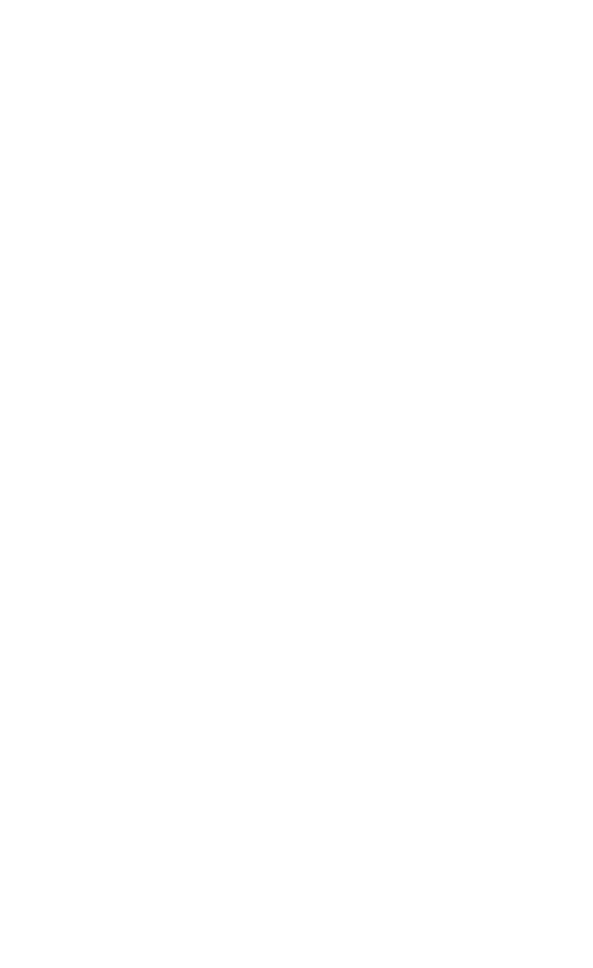